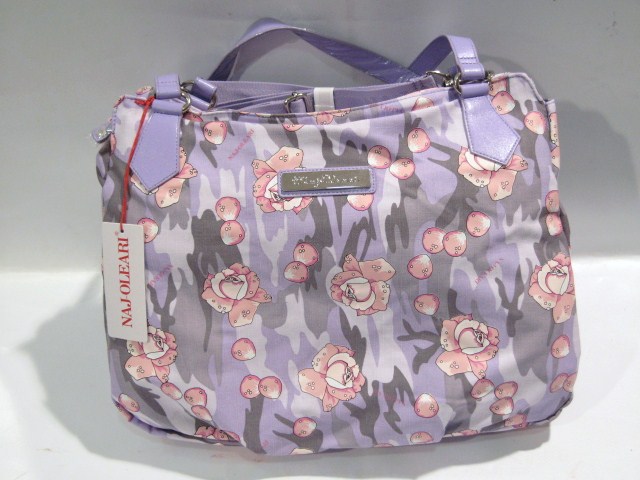 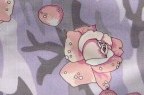 Viola
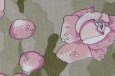 Beige
Art. 60509 LOVE € 34,60
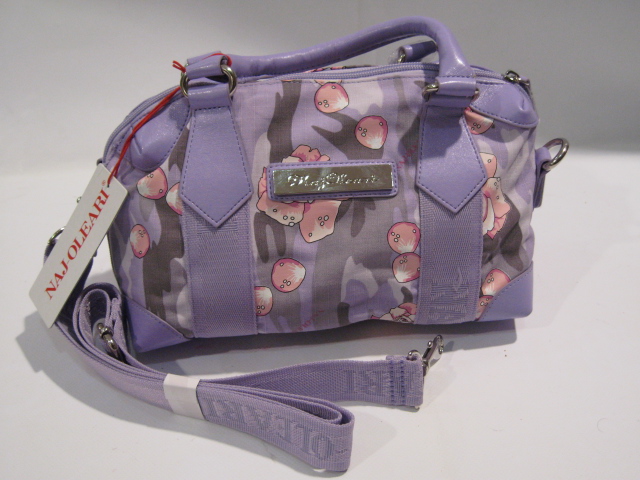 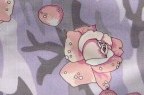 Viola
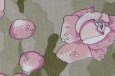 Beige
Art. 60510 LOVE € 33,60
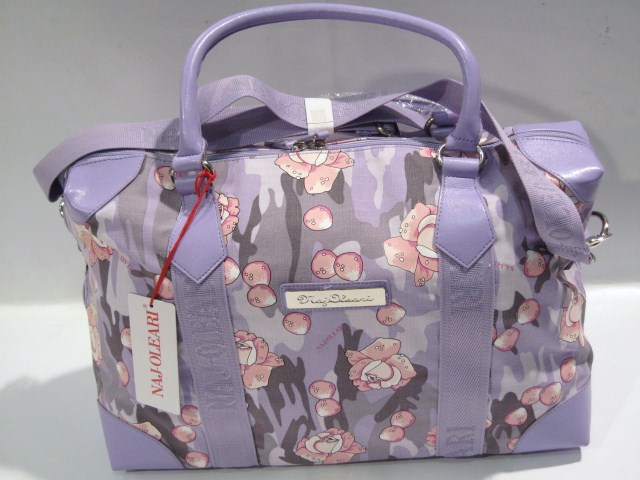 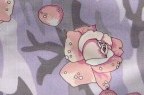 Viola
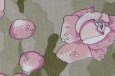 Beige
Art. 60511 LOVE € 39,90
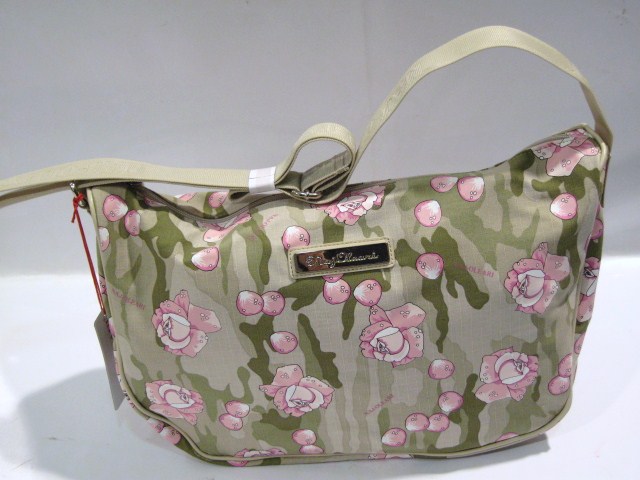 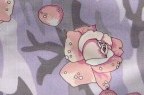 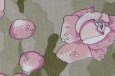 Viola
Beige
Art. 60516 LOVE € 29,30
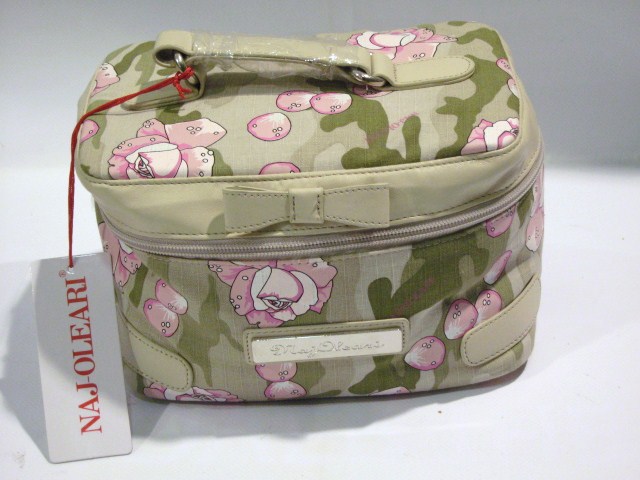 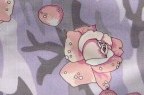 Viola
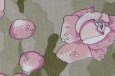 Beige
Art. 7058 LOVE € 20,70
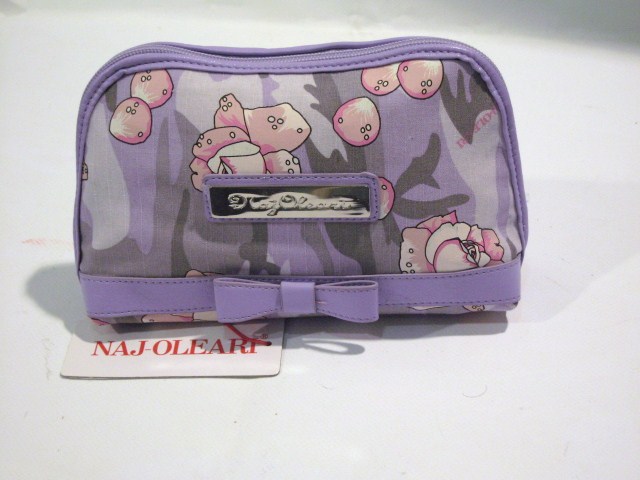 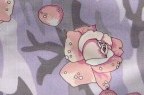 Viola
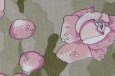 Beige
Art. 7086 LOVE € 12,00
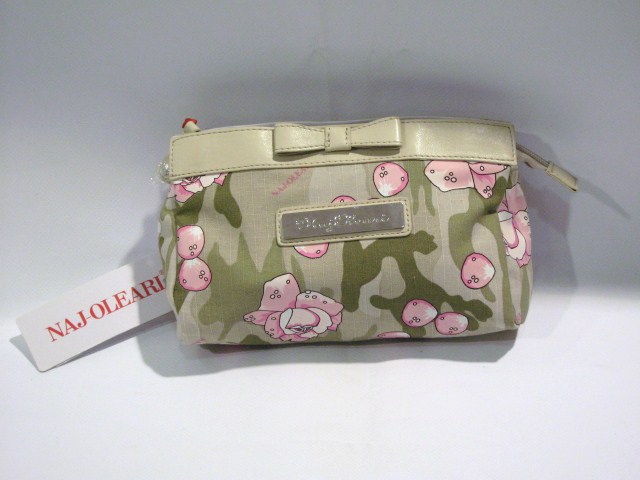 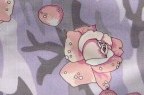 Viola
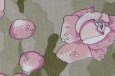 Beige
Art. 7894 LOVE € 12,80
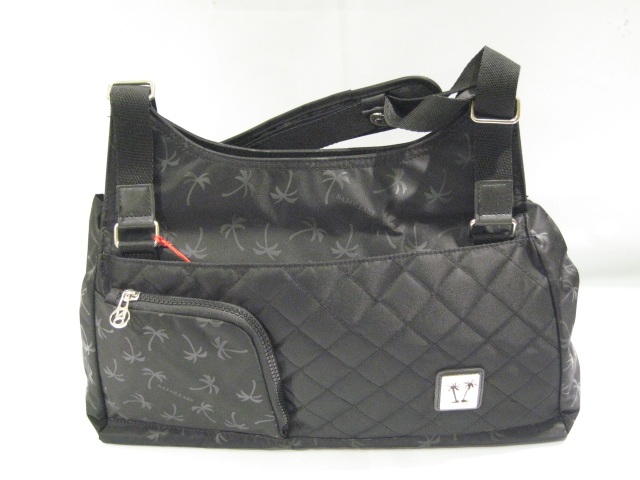 Art. 6939 EX9 € 25,60
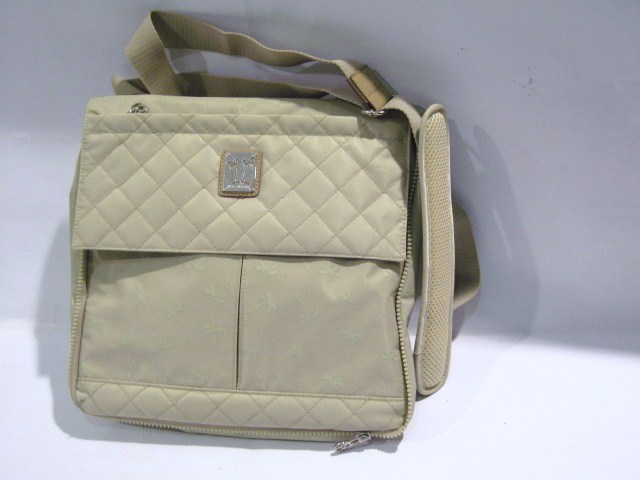 Art. 6247 EX9 € 26,80
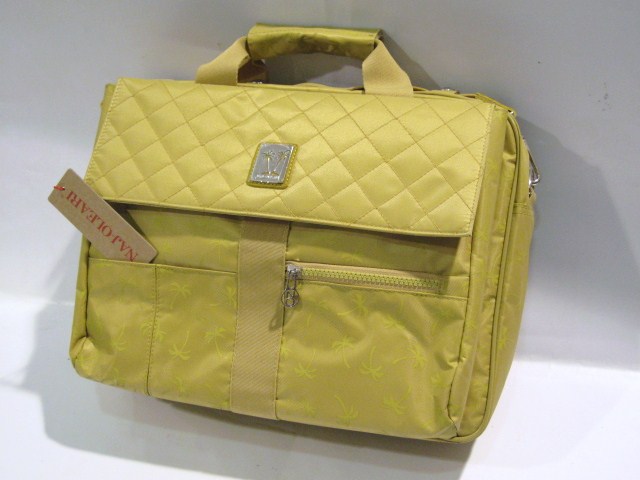 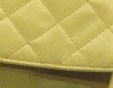 Ambra
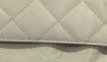 Beige
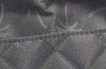 Nero
Art. 6701 EX9 € 35,50
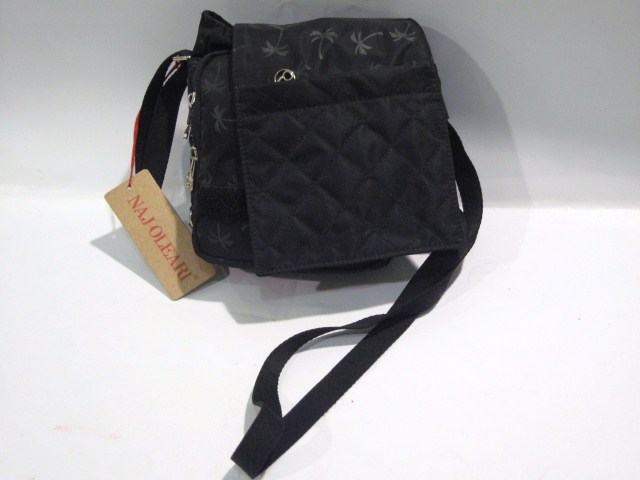 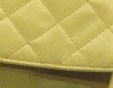 Ambra
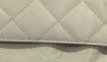 Beige
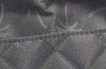 Nero
Art. 6168 EX9 € 22,60
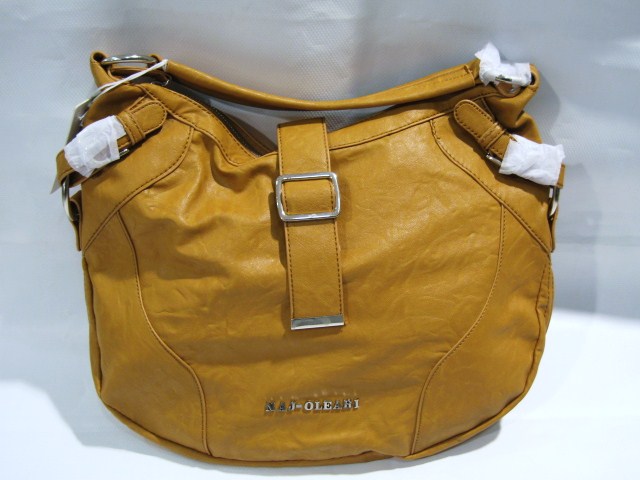 Art. 60590 € 42,90
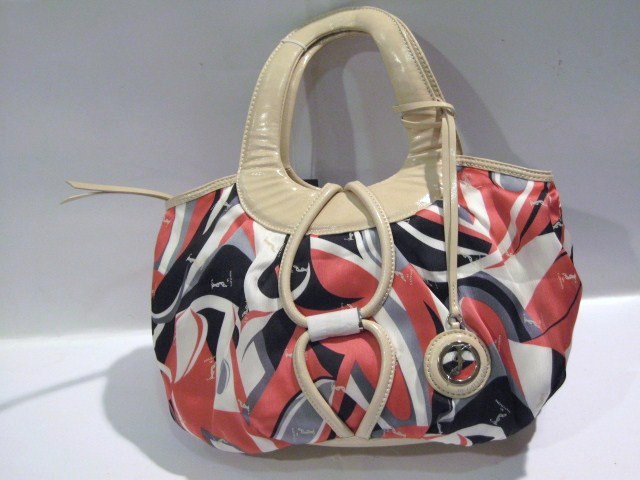 Art. CX1B002 € 52,70
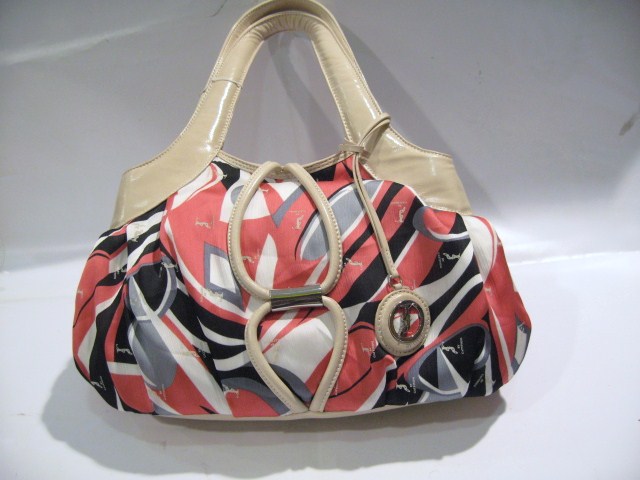 Art. CX1B003 € 55,60
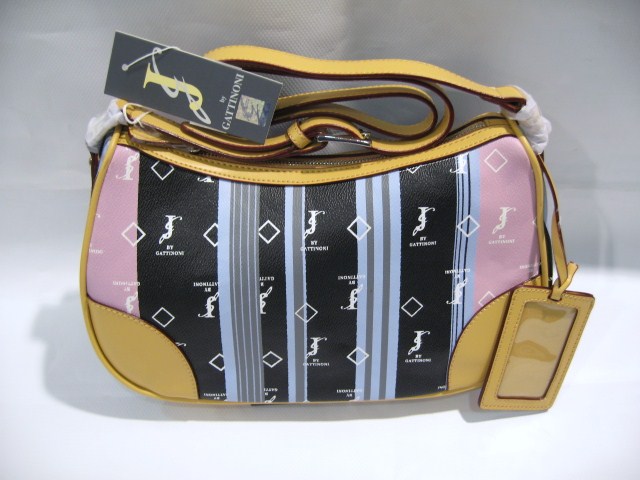 Art. CX3B002 € 41,60
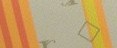 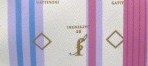 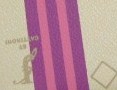 Gialla
Bianco
Fuxia
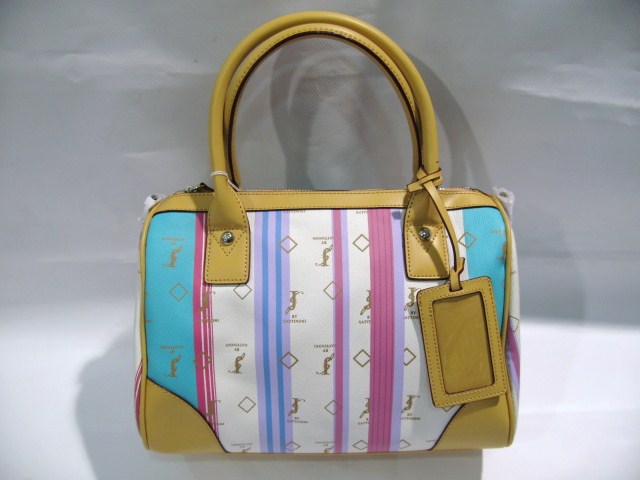 Art. CX3B006 € 49,70
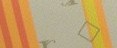 Giallo
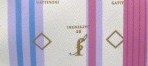 Bianco
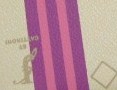 Fuxia
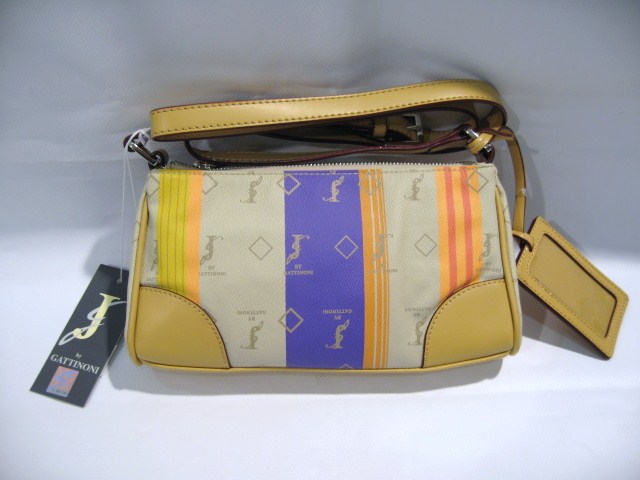 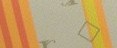 Giallo
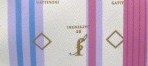 Bianco
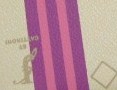 Fuxia
Art. CX3B009 € 36,50
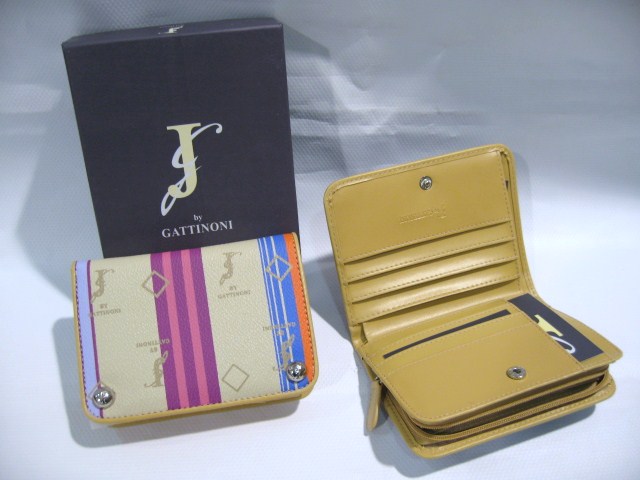 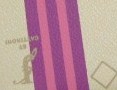 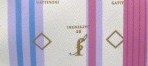 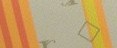 Giallo
Fuxia
Bianco
Art. CX3P066 € 21,00
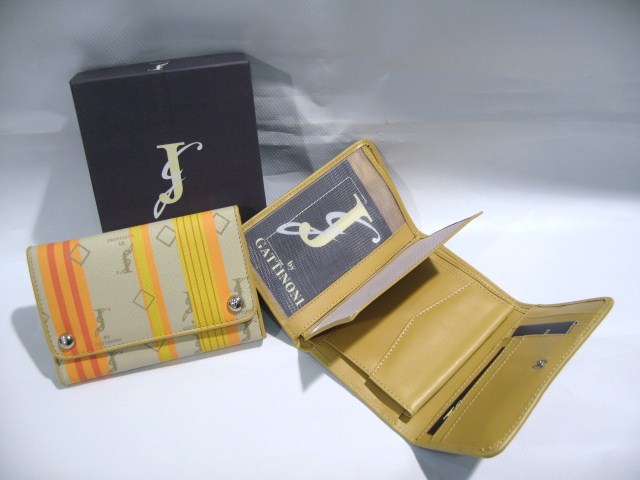 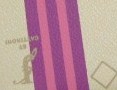 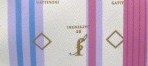 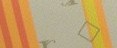 Giallo
Fuxia
Bianco
Art. CX3P076 € 22,00
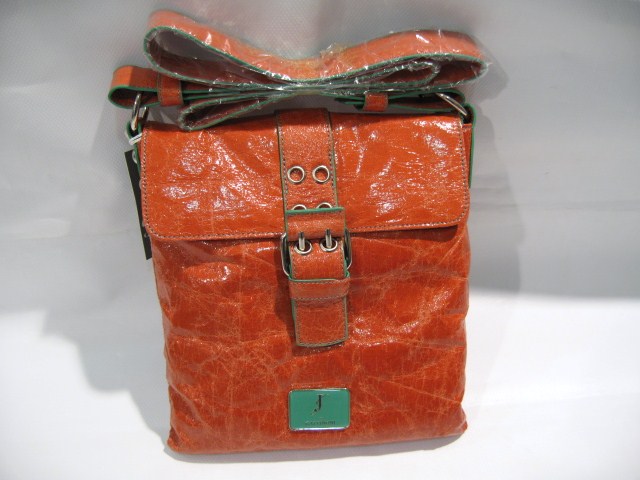 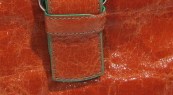 Arancio
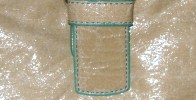 Beige
CX6 B003 € 43,80
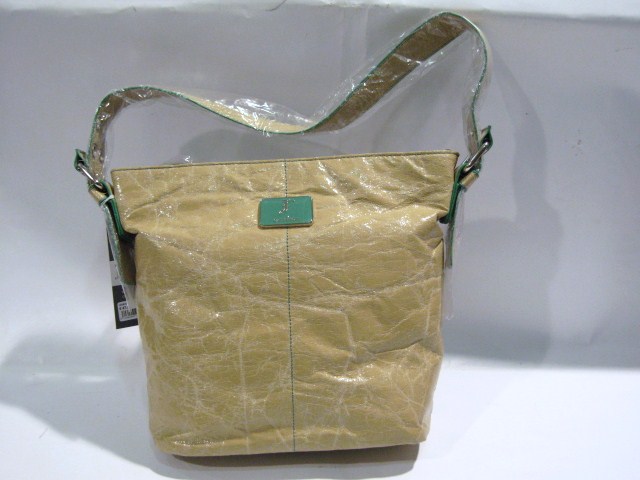 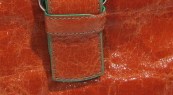 Arancio
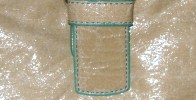 Beige
CX6 B004 € 38,00
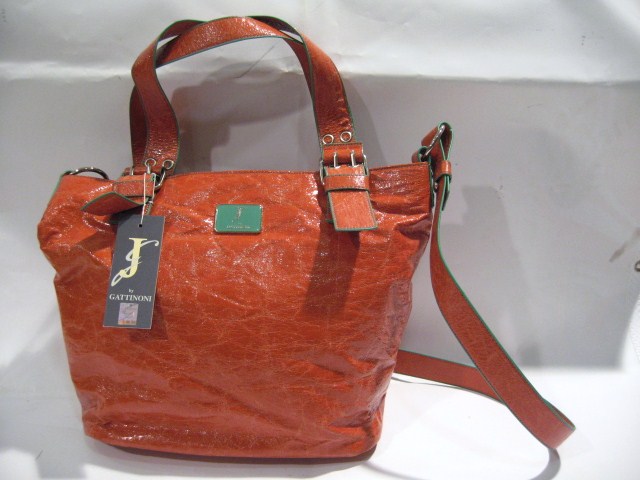 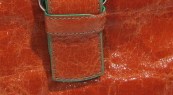 Arancio
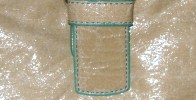 Beige
CX6 B005 € 52,70
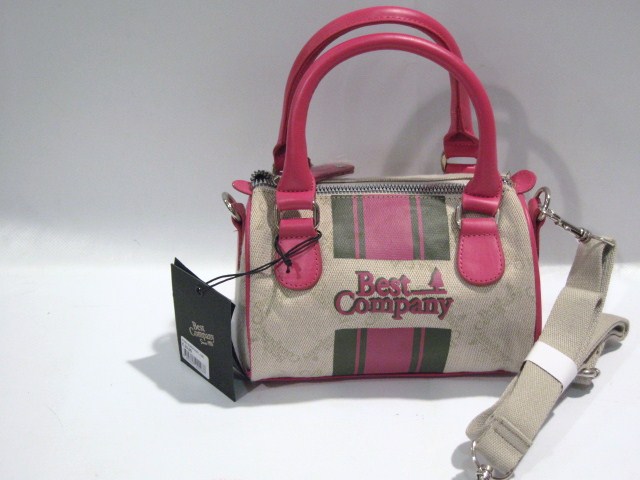 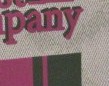 Rosa
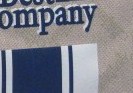 Blu
60469 JQBC € 26,40
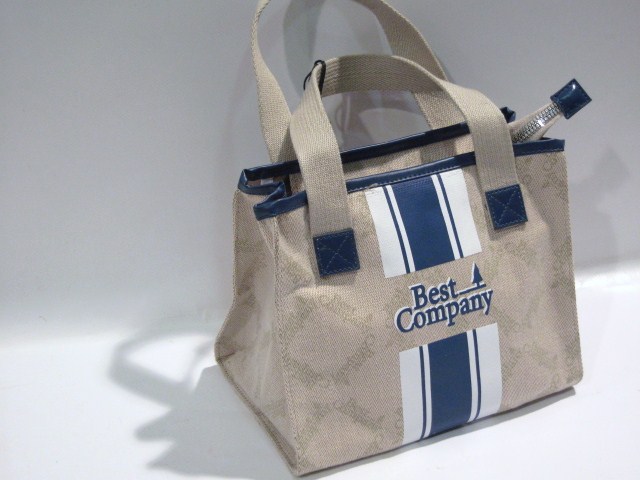 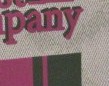 Rosa
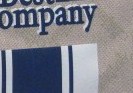 Blu
60471 JQBC € 15,70
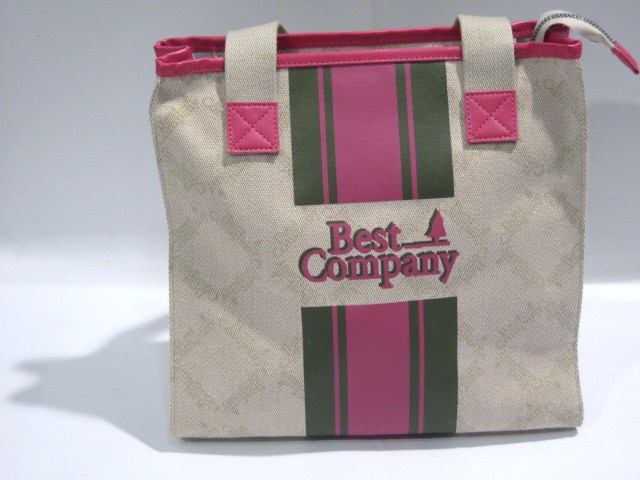 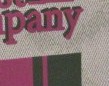 Rosa
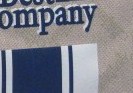 Blu
60472 JQBC € 17,40
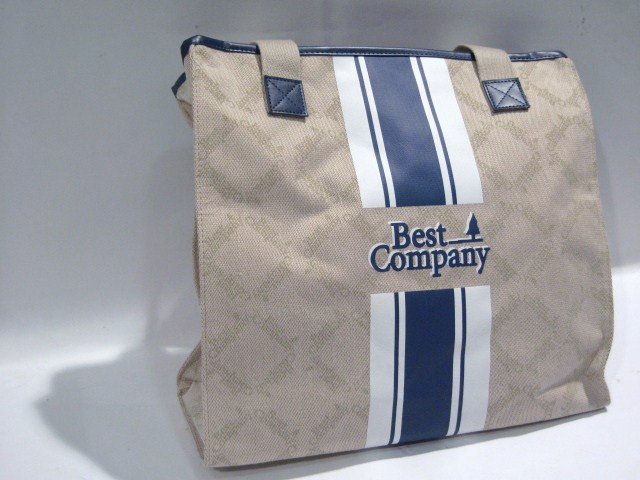 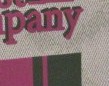 Rosa
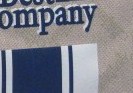 Blu
60473 JQBC € 21,20
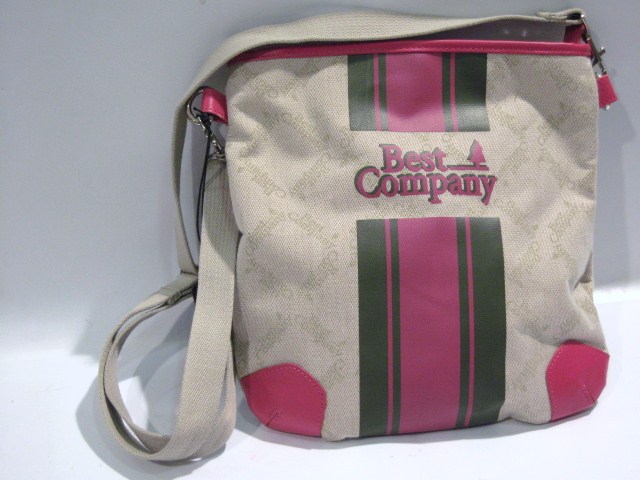 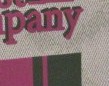 Rosa
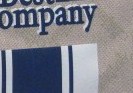 Blu
60474 JQBC € 23,60
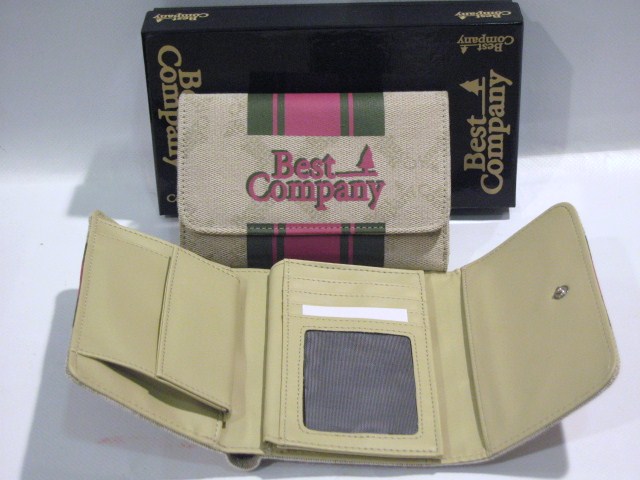 2106 JQBC € 24,00
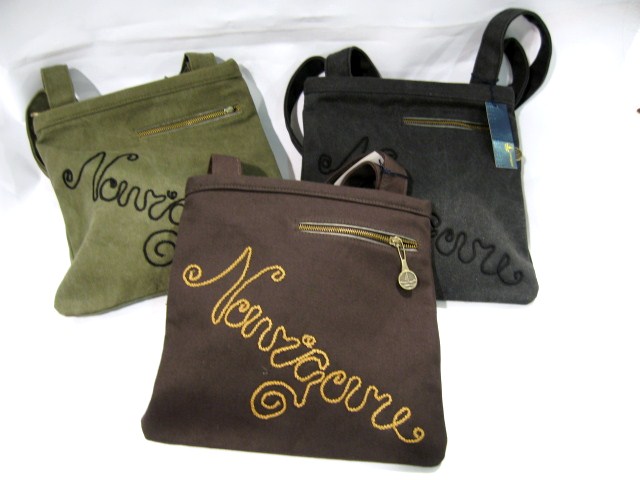 Art. 73001 € 29,40
Col. Nero, Verde, T. Moro
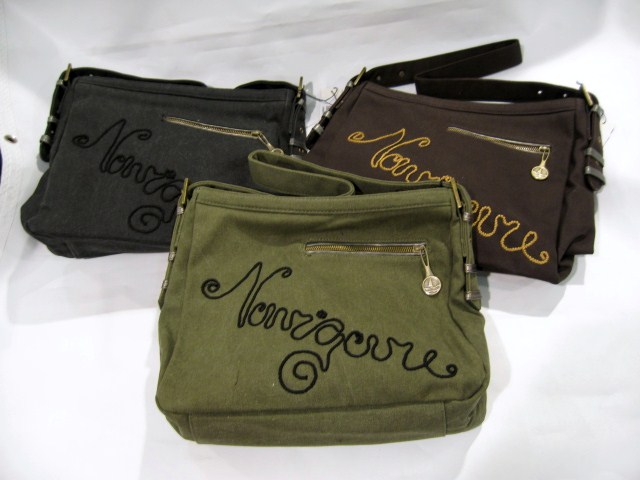 Art. 73000 € 30,60
Col. Nero, Verde, T. Moro
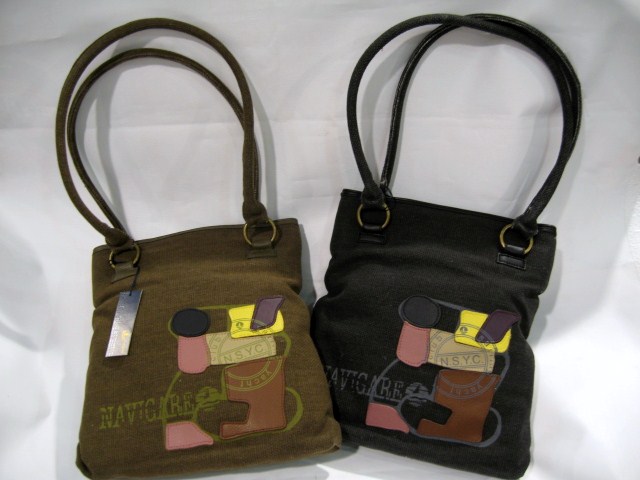 Art. 74002 € 36,00
Col. Nero, Verde
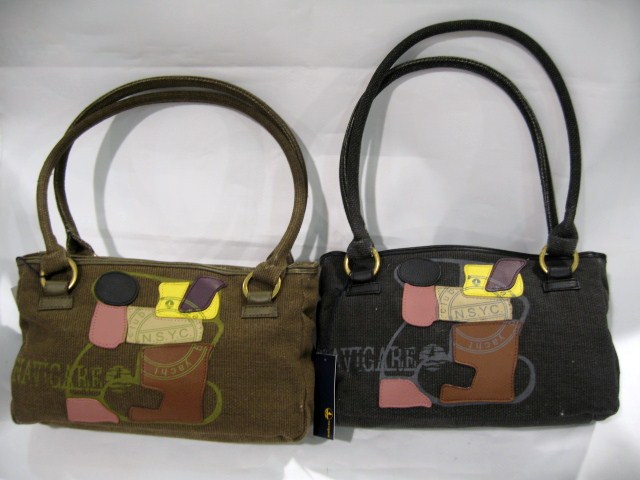 Art. 74000 € 32,00
Col. Nero, Verde
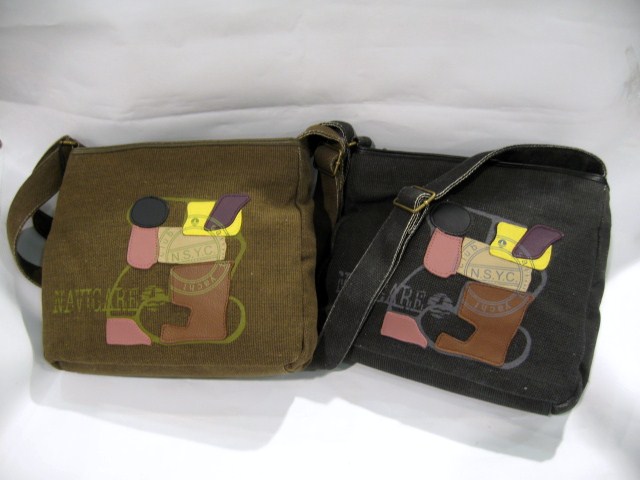 Art. 74004 € 36,60
Col. Nero, Verde
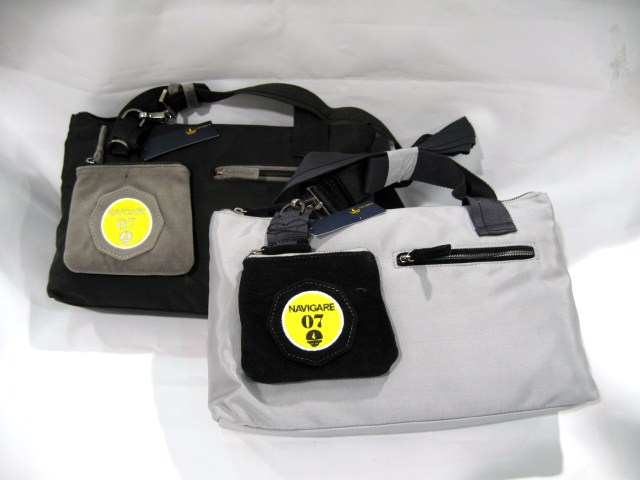 Art. 76002 € 39,00
Col. Nero, Argento
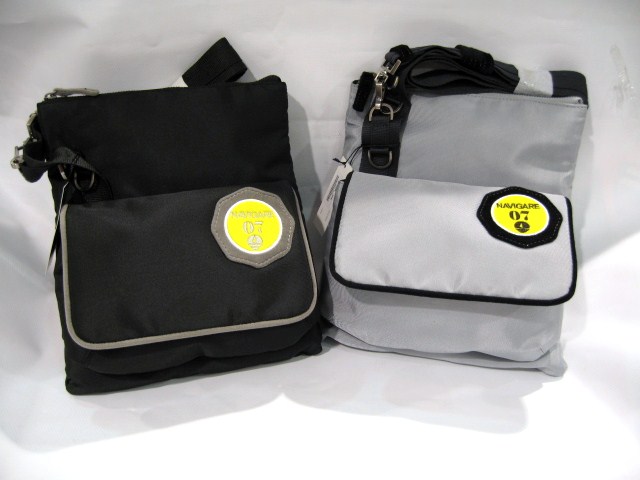 Art. 76000 € 35,00
Col. Nero, Argento
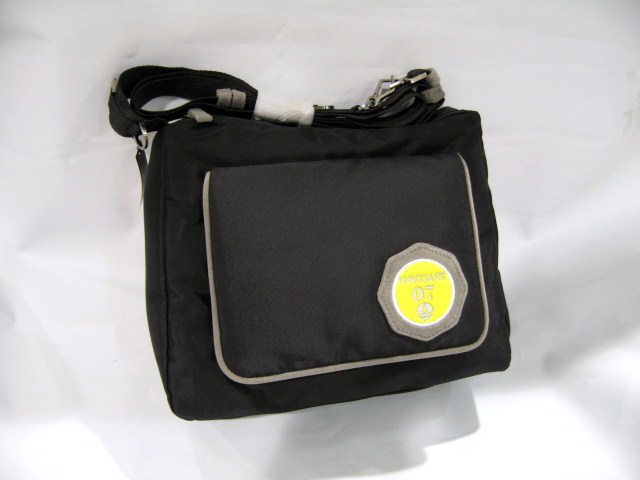 Art. 76003 € 37,00
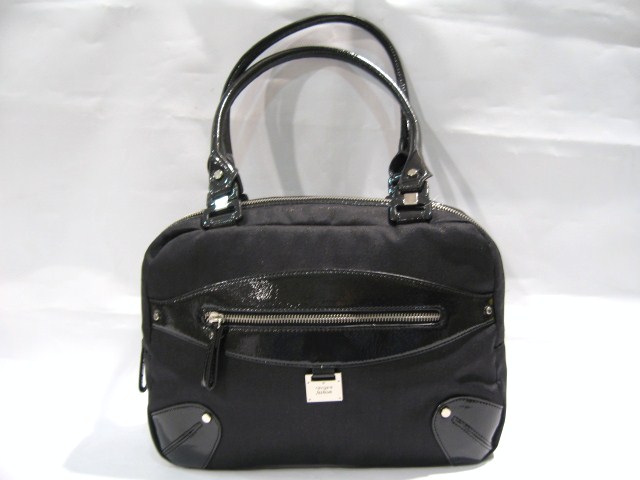 Art. 93001 € 41,20
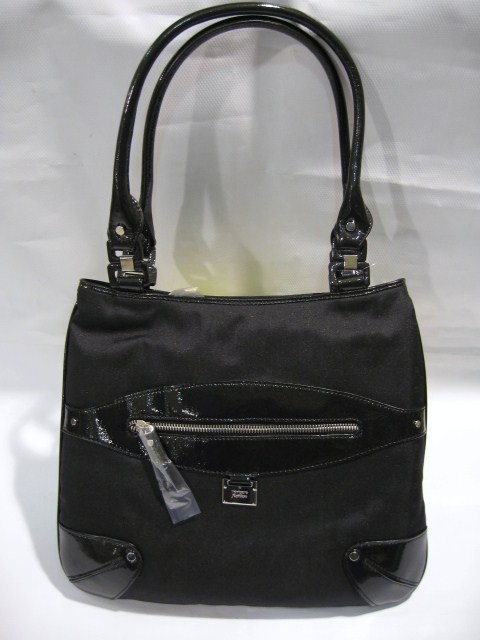 Art. 93002 € 41,20
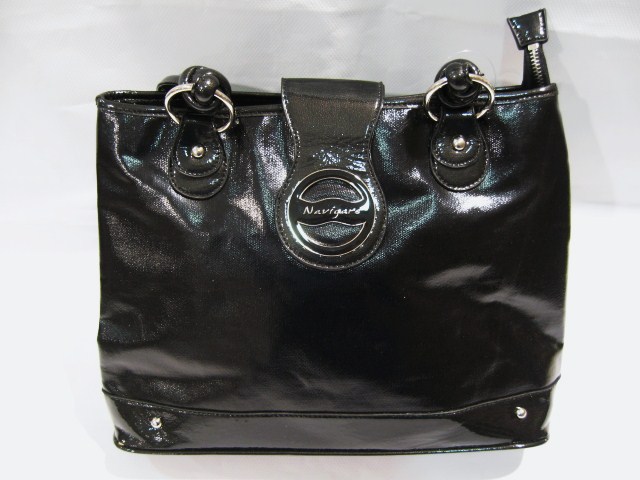 Art. 94002 € 42,20
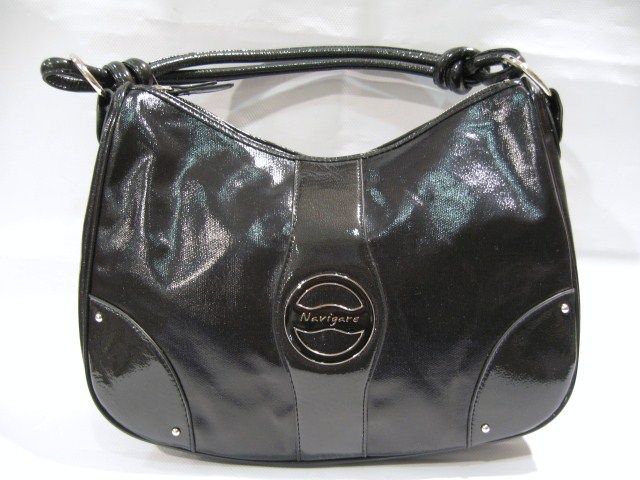 Art. 94003 € 38,80